OSHA Special Government Employee (SGE) Training
United States Department of Labor
Occupational Safety and Health Administration
Ways to Participate in
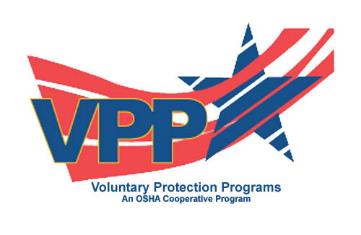 In this section we’ll discuss:
The three primary ways to participate in VPP:
Site-based
Mobile Workforce
Corporate
Site-based
Continues VPP’s traditional acceptance of applications from fixed worksites and some long- term construction sites.  Who is eligible…..

Private sector fixed worksites 
Construction worksites/projects in operation for a year & expected to continue for a year or more
Federal Agencies
Resident contractors at site-based VPP participants
Site-based
Employee Support for VPP
Employees and unions (if applicable) must support VPP application
Compliance with OSH Act
Correct deficiencies promptly
Employer and employee rights
OSHA History
No pending/open contested citations
No affirmed willful or 11(c) violation 3 years prior
No unresolved/outstanding enforcement issues
Site-based
Assurances
What the applicant agrees to do if OSHA approves the application:
Correct hazards in timely manner
Correct deficiencies related to OSHA requirements
Maintain VPP elements
All employees have VPP explained to them
Protection from discriminatory actions
Employee access to results of S&H data
Make available to OSHA necessary documents
Site-based
Assurances (cont’d)
Send OSHA Annual Self-Evaluation 
TCIR and DART rates
Average employment
Self-evaluation
Success Stories
Significant organization or ownership changes
Change in union representation/status
If PSM site, submit PSM Supplement B
Site-based
Injury and Illness Performance
OSHA considers the most recent 3-yr recordable TCIR & DART rates against 1 of the 3 most recent industry averages published by BLS
Additional SHMS Requirements
Self-evaluation must be done annually and immediately prior to the completion of construction
Evaluates lessons learned to improve at other sites
Must provide to OSHA or future applications will not be accepted
Site-based
On-Site Review
Non-enforcement review of the site’s SHMS (will discuss further in “Types of On-Site Visits”)

Term of Participation
Open-ended so long as requirements are met
Mobile Workforce
Who is eligible…..

Private sector employers
Federal Agencies
Designated Geographic Area (DGA)
Mobile Workforce
Distinguishing Features

Intended for applicant/participants whose ee’s:
physically move from one project to another
work as resident contractors at 2 or more fixed sites

Participation Plan
Each applicant develops a unique plan that discusses differences from basic system requirements (e.g., emergency response policies; alternative approaches)
Mobile Workforce
Designated Geographic Area (DGA)
Defines the physical boundaries of the applicant’s participation
OSHA/applicant will define DGA
Will enable applicant achieves VPP participation for all its projects & resident contractors in the designated area
Mobile Workforce
Union Support
If majority of employees represented by union, then a signed statement is required
If, less than majority or none, then no union statement

OSHA History (within DGA)
No pending/open contested citations
No affirmed willful or 11 (c) violation 3 years prior
No unresolved/outstanding enforcement issues
Mobile Workforce
Assurances - 
Same as site-based with the following additions
Systems and procedures of the SHMS in place at all work projects & assure VPP quality s&h protection throughout the DGA

Injury and Illness Performance
OSHA considers the most recent 3-year recordable TCIR & DART rates for all work conducted within the DGA (including contractor/subcontractors) and compares with industry average by BLS (will discuss further in “Programs in VPP”)
Mobile Workforce
Additional SHMS Requirements
Applicant SHMS must be fully established at Star level and cover all elements of VPP

Applicant must provide thorough, documented oversight and management of all contractors and subcontractors, to include:
Specific procedures for S&H performance
Rigorous oversight for all employees

Applicant must perform routine inspections of all active worksites within DGA
Mobile Workforce
On-Site Review
Two-phased on-site review
1st phase – evaluation of applicant’s SHMS
2nd phase – OSHA conducts on-site evaluations of selected temporary, active worksites/projects within the DGA to verify implementation of applicant SHMS
Non-enforcement capacity

Term of Participation
Open-ended so long as requirements are met
Mobile Workforce
On-Site Review
Same as site-based

Injury and Illness Performance
OSHA considers the most recent 3-year recordable TCIR & DART rates for all work conducted within the DGA (including contractor/subcontractors) and compares against 1 of the 3 most recent industry average by BLS
Corporate
Who is eligible…..

Private sector employers
Federal Agencies
Corporate
Distinguishing Features…..

Large organizations 
committed to bringing multiple individual sites and/or sites within a DGA within the organization

Utilize a standardized SHMS at all sites

Employ prescreening processes to ensure their sites are ready for on-site evaluations
Corporate
Union Support
Employees and unions (if applicable) must support VPP application

OSHA History (organization wide)
No pending/open contested citations
No affirmed willful or 11(c) violation 3 years prior
No unresolved/outstanding enforcement issues
Corporate
Assurances
System for oversight & monitoring SHMS implementation
System for prescreening site readiness for VPP
Bring no fewer than 10 sites within 5 years
Corporate-wide goal for VPP participation

Injury and Illness Performance
No organization wide TCIR & DART requirements; however OSHA will examine trends
Individual sites that apply are subject to site-based rate requirements (will discuss further in “Programs in VPP”)
Corporate
Additional SHMS Requirements
Applicant SHMS must be fully established at Star level and cover all elements of VPP

Applicant must have an effective internal prescreening process to evaluate sites preparedness to participate in

Applicant must provide thorough, documented oversight, management and evaluation of employee s&h at all sites/DGAs
Corporate
Corporate Applicant On-Site Review
Evaluation of applicant’s standardized SHMS
Verify information in application
Non-enforcement capacity

Term of Participation
Open-ended so long as requirements are met

Site Review
Same as site-based; 
How effectively sites implement SHMS and specific protective measures that address conditions at that site
Contact Information
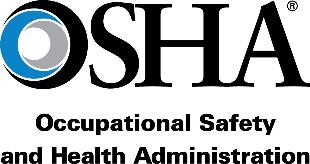 www.osha.gov
800-321-OSHA (6742)